Figure 1. Kaplan-Meier curves showing the occurrence of overall deaths (A), liver-related deaths (B), non–liver related ...
Clin Infect Dis, Volume 55, Issue 5, 1 September 2012, Pages 728–736, https://doi.org/10.1093/cid/cis500
The content of this slide may be subject to copyright: please see the slide notes for details.
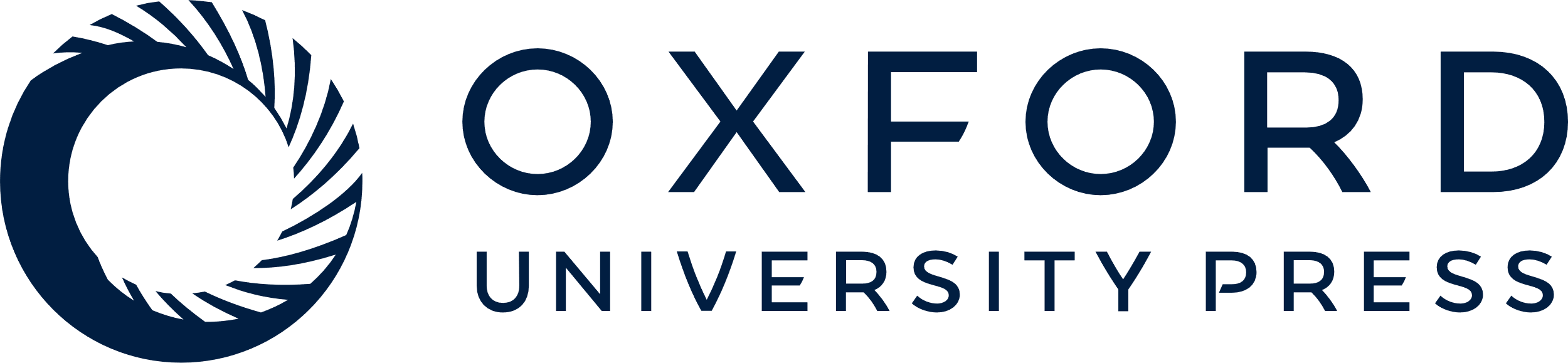 [Speaker Notes: Figure 1. Kaplan-Meier curves showing the occurrence of overall deaths (A), liver-related deaths (B), non–liver related deaths (C), and non–liver-related, non–AIDS-related deaths (D) in 1599 patients coinfected with human immunodeficiency virus and hepatitis C virus, with or without sustained virological response after therapy with interferon plus ribavirin. Abbreviation: SVR, sustained virological response.


Unless provided in the caption above, the following copyright applies to the content of this slide: © The Author 2012. Published by Oxford University Press on behalf of the Infectious Diseases Society of America. All rights reserved. For Permissions, please e-mail: journals.permissions@oup.com.]